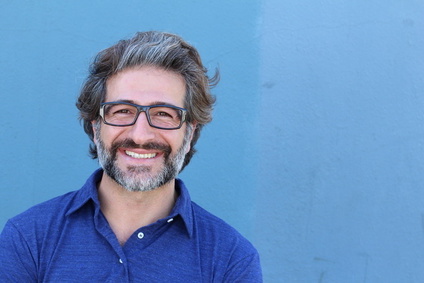 Paul CANTINE
Employé de cantine scolaire
Employé de cantine scolaire expérimenté avec 10 ans d'expérience dans la préparation et le service des repas, le respect des normes d'hygiène et de sécurité alimentaire, et la maintenance des installations. Excellent sens du service, esprit d'équipe et capacité à travailler efficacement dans un environnement dynamique et exigeant.
EXPERIENCES PROFESSIONNELLES
CONTACT
mob : 01 02 03 04 05
example@email.com
facebook.com/natha
twitter.com/ natha
linkedin.com/ natha
Préparation des repas et service aux élèves selon les menus établis
Respect des normes d'hygiène et de sécurité alimentaire en vigueur
Nettoyage et désinfection des surfaces de travail, des ustensiles et des équipements de cuisine
Participation à la gestion des stocks et au contrôle des denrées alimentaires
Aide à la mise en place et au rangement de la salle de restauration
EMPLOYE DE CANTINE, Groupe Scolaire Ste Marie
Paris
2020-2024
COMPETENCES
Expérience en préparation et service des repas dans le secteur de la restauration scolaire
Connaissance approfondie des normes d'hygiène et de sécurité alimentaire (HACCP)
Maîtrise des techniques de nettoyage et d'entretien des locaux
Gestion des stocks et contrôle des denrées alimentaires
Service des repas aux élèves et surveillance de la salle de restauration
Entretien et nettoyage des locaux de la cantine, y compris les sols et les sanitaires
Gestion des déchets et du tri sélectif
Collaboration avec l'équipe de la cantine pour assurer le bon déroulement des services
Accueil et prise en compte des besoins spécifiques des élèves (allergies alimentaires, régimes particuliers)
EMPLOYE DE CANTINE, Groupe Scolaire Ste Marie
Paris
2017-2020
PERSONNALITE
Ponctualité
Faibilité
Autonomie
Sens du service et l’écoute des besoins des élèves.
Capacité à travailler en équipe
FORMATION
Certificat de formation aux normes d'hygiène et de sécurité alimentaire (HACCP) Nom de l'établissement, Ville, Date

Diplôme d'études secondaires (ou autre diplôme pertinent selon le candidat) Nom de l'établissement, Ville, Date
CERTIFICAT
HOBBIES
DIPLOME
Cuisine et découverte de nouvelles recettes
Jardinage et culture de légumes bio
Randonnées en plein air
Cher(e) Candidat(e)

Merci d'avoir téléchargé ce modèle sur notre site. Nous espérons qu'il vous aidera à mettre en valeur votre CV.

---------------------------------------------------------------------------------------

Besoin de conseils pour rédiger votre CV ou vous préparer pour l’entretien d’embauche ? Consultez nos articles :

- Le titre du CV : guide pratique + 30 exemples
- Comment mettre en valeur son expérience professionnelle ?
- Rédiger une accroche de CV percutante + 9 exemples
- Les 7 points clés d'un CV réussi
- Personnalisez votre CV avec des icônes gratuites
- Bien préparer son entretien 

Nous proposons également plusieurs centaines d'exemples de lettres de motivation classées par métier et des modèles pour les mettre en forme.

- 1200 exemples de lettres de motivation 
- Les modèles de courrier
- Tous nos conseils pour rédiger une lettre efficace 


Nous vous souhaitons bonne chance dans vos recherches et vos entretiens  


Enfin, rappelez-vous qu'une bonne candidature est une candidature personnalisée ! Prenez donc le temps de la rédiger avec soin car elle décrit votre parcours professionnel et votre personnalité. 








----------------
Copyright : Les contenus diffusés sur notre site (modèles de CV, modèles de lettre, articles ...) sont la propriété de creeruncv.com. Leur utilisation est limitée à un usage strictement personnel. Il est interdit de les diffuser ou redistribuer sans notre accord. Contenus déposés dans 180 pays devant huissier. Reproduction strictement interdite, même partielle. Limité à un usage strictement personnel. Disclaimer : Les modèles disponibles sur notre site fournis "en l'état" et sans garantie.

Créeruncv.com est un site gratuit.